DISORDERS OF THOUGHT
Mrs.Mercy 
Asst.Prof.
Dept of Psychiatric Nursing
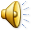 DISORDERS OF THOUGHT
Disorders of thought four types:
Disorders of form
Disorders of progression
Disorders of content
Disorder of possession.
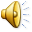 Disorders of form
Common errors are :
Incoherence 
Illogical thinking 
Over inclusion
Neologism
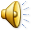 Disorders of progression
Disorders of productivity (volume)
Disorders of tempo(speed)
Disorders of direction (derailment)
Disorders of content
Overvalued ideas are abnormal beliefs 
Fantasies 
Ideas of reference (false interpretations)
Delusions –are defined fixed false beliefs which are not are not shared by others .
Delusions are classified in different ways :
Primary and secondary, systematized and ono-systematized , partial and complete, simple and complex ,grandiose ,persecutory.etc
Themes of Delusions:
Persecutory delusions 
Delusions of references
Delusions of jealousy
Delusions of love 
Hypochondrical delusions 
Nihilistic delusions 
Somatic delusion 
Obsession and compulsions 
Phobias 
Strange experiences
Disorders of possession
Thought insertion 
Thoughts withdrawal 
Thought diffusion 
Thought broastcasting
Disorders of Perception
Perception is the meaningful organization of sensory data and their interpretation in the light of one’s past experience .
Anomalies perception are 4 types :
Sensory distortions 
Sensory deceptions ( false perceptions)
Perceptual disturbances of time and space 
Perceptual disturbances of body image .
Sensory distortions :
Hyperesthesia ( sounds appear louder)
Hypoesthesia 
Sensory deceptions :classified into two types 
Illusion and hallucinations.
Hallucination are false perceptions which occur in the absence of corresponding sensory stimuli . 
Types of hallucination are : 
Auditory hallucinations 
Visual hallucination 
Olfactory hallucination 
Gustatory hallucination 
Tactile hallucination
Disorders of mood
Affect is the feeling tone and refers to the emotional state of an individual .
Disorders of mood are present in several ways:
Their abnormal presence 
Abnormality in depth and duration inappropriate 
Their abnormal swings
Disorders of memory
Disorders of memory are present as :
Amnesias 
Hypermnesias 
Paramnesias
Disorders of attention and concentration
Narrowing of attention 
Span of attention is narrowed 
DISORDERS OF MOTOR ACTIVITY  
Hyperactivity 
Decreased activity level –retardation 
Stupor 
Tics 
Mannerisms 
Tremors
Disorders of insight and judgment
Judgement is impaired in many organic conditions and psychosis
Insight is the patients awareness of his disability and need for help.
Questions ???

Doubts ???
THANK YOU .
HAVE A GOOD DAY .STAY SAFE .GOD BLESS YOU .